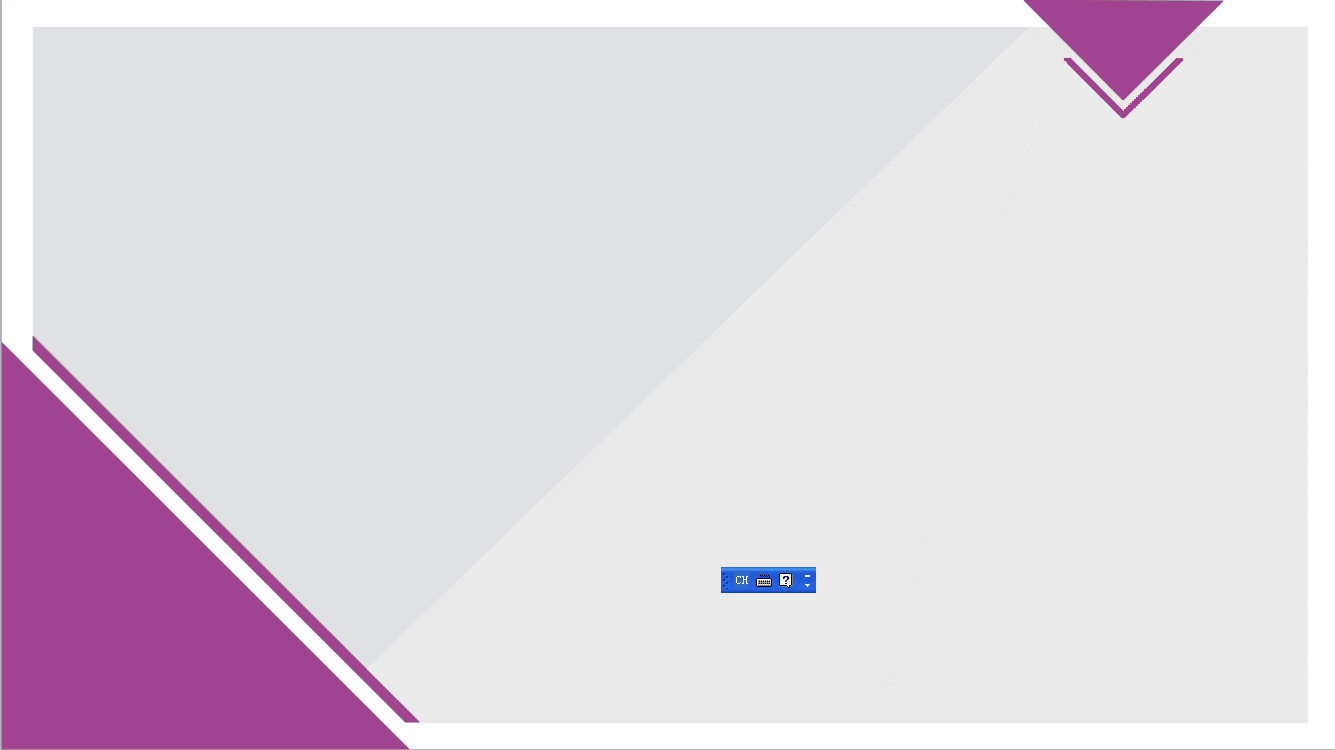 新人教版六年级数学课本上册
第六单元  数学思考
第四课时   等量代换与几何证明（练习课）
执教教师：李燕兵
、            、        各代表一个数，根据下面的已知条件，
求        、       、         的值
（1）            +            =91
                    
                     +            =63
                   
                     +            = 46
（2）                  —            =8
        
                             +             = 12         

                         =          +         +
已知∠2=45°，∠4=85°，那么∠1=（     ）
A
1
3
4
2
B
C
D
∠4=∠1+∠2  ？
A
1
4
3
2
B
C
D
5
A
1
6
3
4
2
B
C
D
∠4=∠1+∠2

∠5=？

∠6=？
5
A
1
6
3
4
2
B
C
D
∠4+∠5+∠6=（       ）°
贺州市八步龙山小学录制2017年5月17日